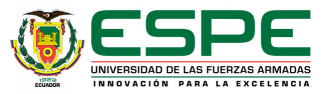 DEPARTAMENTO DE CIENCIAS ECONÓMICAS
ADMINISTRATIVAS Y DE COMERCIO

CARRERA DE INGENIERÍA EN ADMINISTRACIÓN TURÍSTICA Y HOTELERA

“INFLUENCIA DE LA RESPONSABILIDAD SOCIAL EMPRESARIAL EN LAS HOSTERÍAS DE 3 Y 4 ESTRELLAS DEL CANTÓN RUMIÑAHUI”

AUTOR: KEVIN ALEXANDER MEJÍA
                  
DIRECTOR: MBA. ING. BYRON EDUARDO AVILÉS LEÓN

SANGOLQUÍ
2018
RESPONSABILIDAD SOCIAL EMPRESARIAL
Definición:

El Centro Mexicano para la Filantropía  (CEMEFI)

Dice: “La responsabilidad social se considera una nueva forma de  gestión y de hacer negocios, en la cual  la  empresa se  ocupa  de  que  sus operaciones sean sustentables en  lo  económico,  lo social  y  lo  ambiental,  reconociendo  los intereses  de  los  distintos  grupos  con  los  que  se relaciona y buscando  la  preservación  del   ambiente  y  la  sustentabilidad  de  las generaciones  futuras. Es  una  visión  de  negocios  que  integra  el  respeto  por  las  personas, los valores éticos, la comunidad y el ambiente con la gestión misma de la empresa”. (Cajiga Calderón, 2015, págs. 2-4)
PACTO GLOBAL DE LASNACIONES UNIDAS
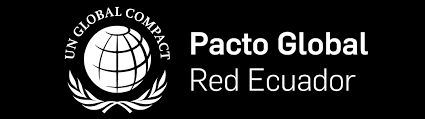 Fuente: pactomundial.org/
Fuente: pactoglobal-ecuador.org/
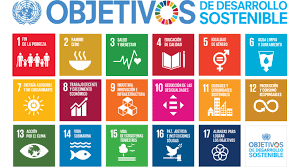 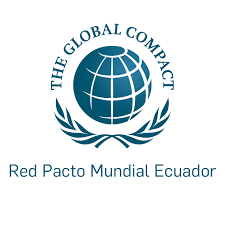 PACTO GLOBAL DE LASNACIONES UNIDAS RED ECUADOR
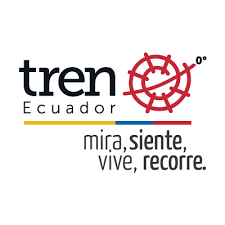 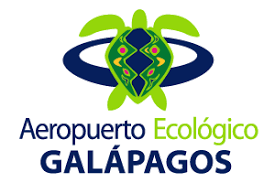 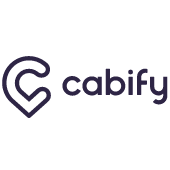 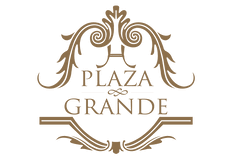 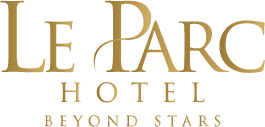 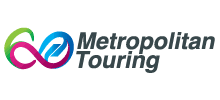 Fuente: pactoglobal-ecuador.org/red-pacto-global-ecuador/
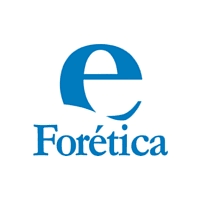 FORÉTICA
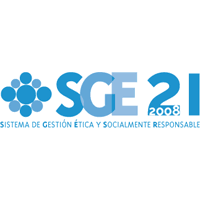 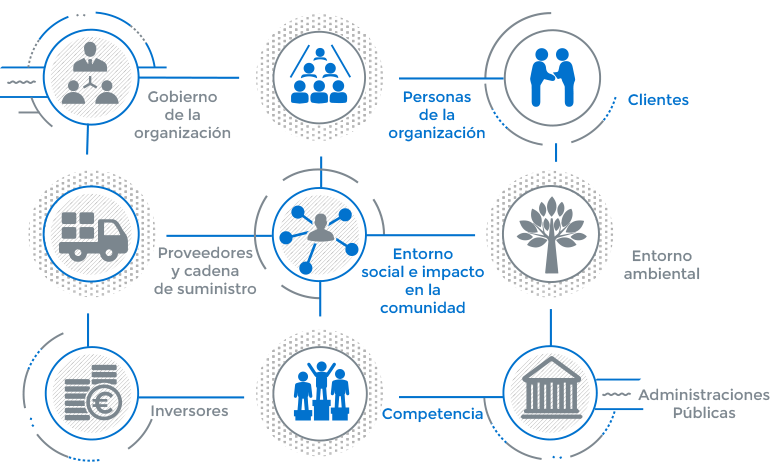 Fuente: foretica.org/
OBJETIVO GENERAL
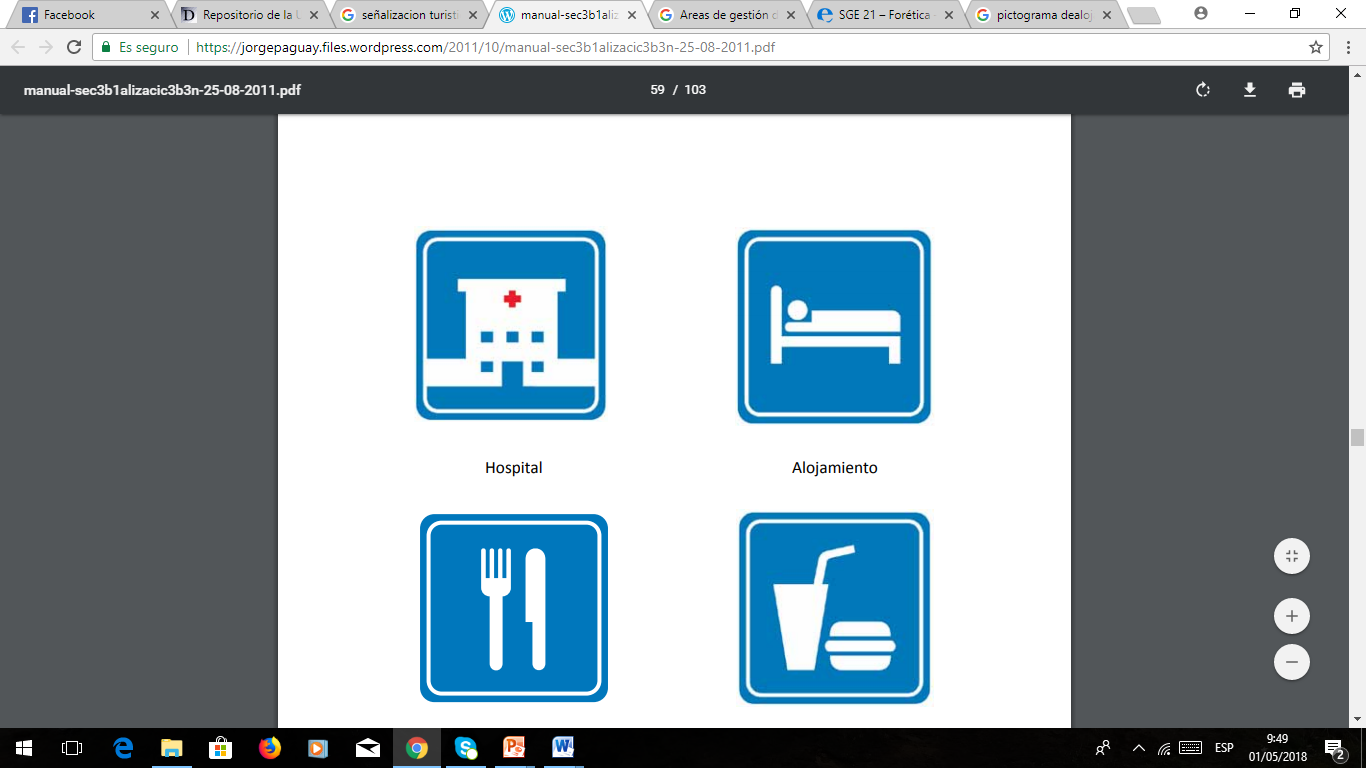 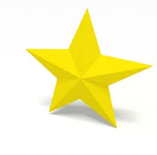 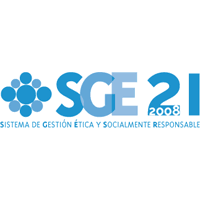 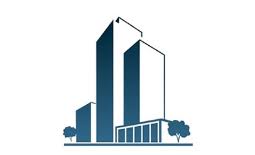 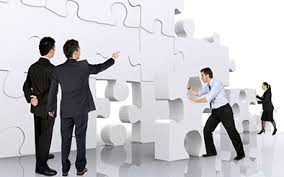 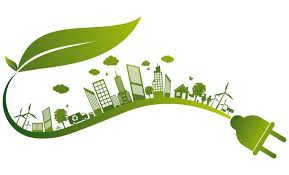 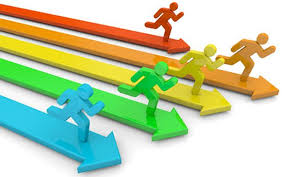 DESARROLLO SOSTENIBLE
COMPETITIVIDAD
OBJETIVOS ESPECÍFICOS
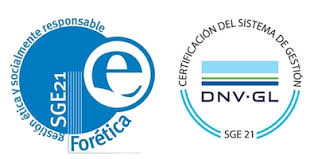 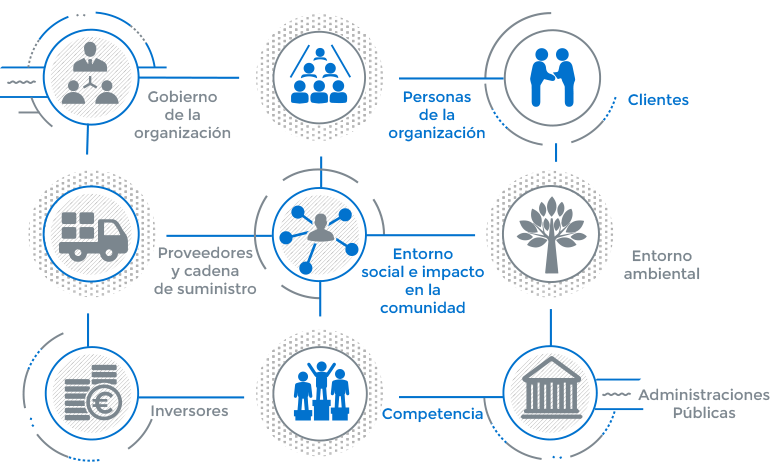 CAPITULO I – MARCO TEÓRICO
Posicionar la empresa
Crecimiento y expansión
Factor Diferenciador
Ventaja Competitiva
Equilibrio entre los grupos de interés
No prioriza beneficios financieros
RSE - Bienestar
Adecuada Gestión
MARCO REFERENCIAL
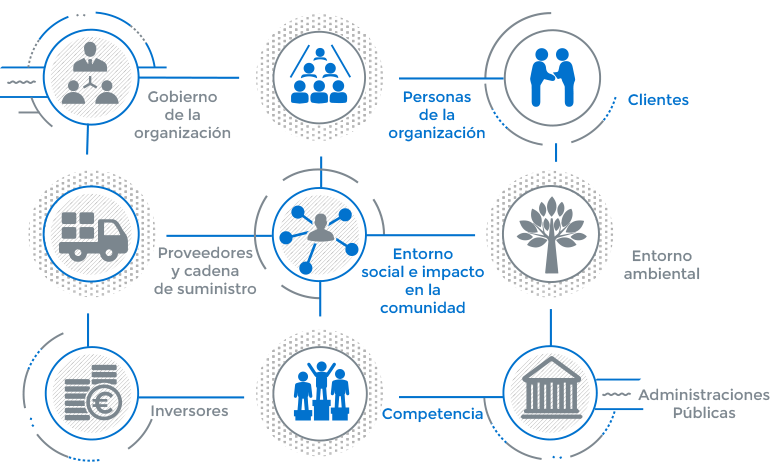 Alta Dirección
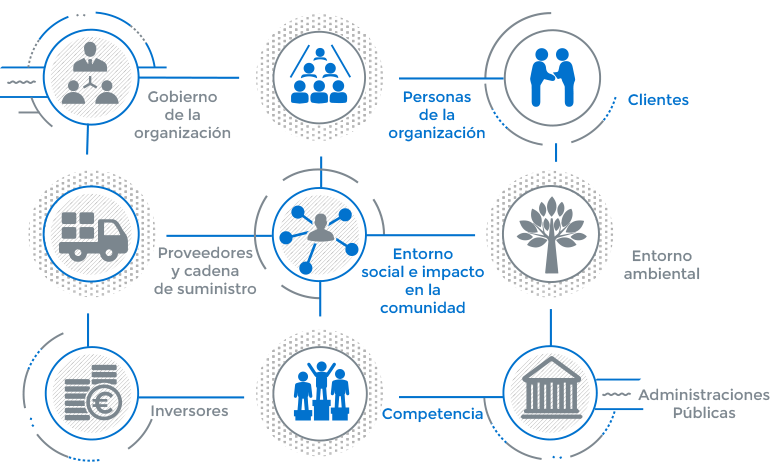 Personas que integran la organización
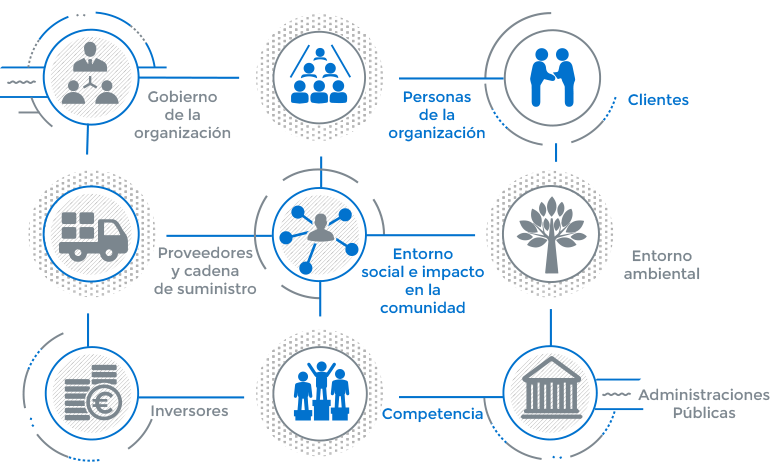 Clientes
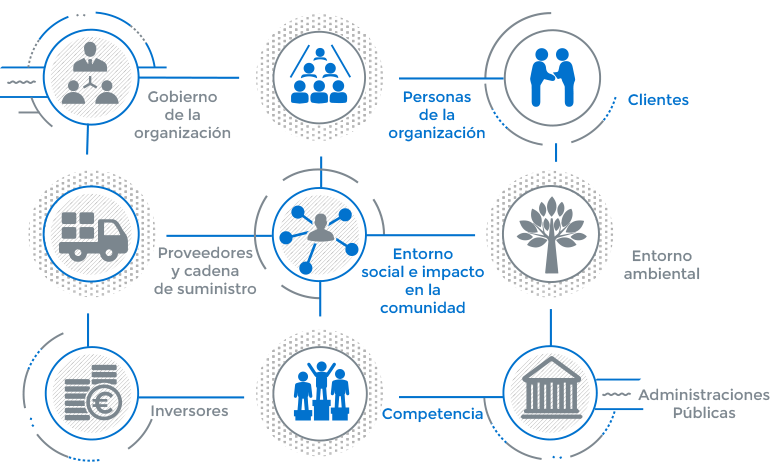 Proveedores y cadena de suministro
MARCO REFERENCIAL
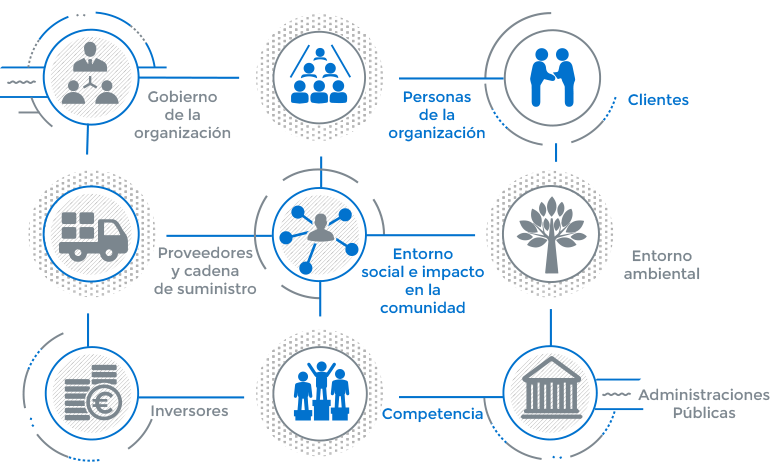 Entorno Social
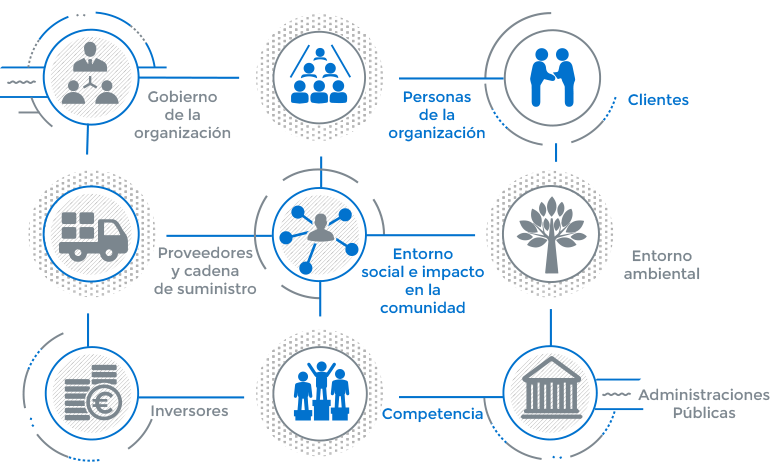 Entorno Ambiental
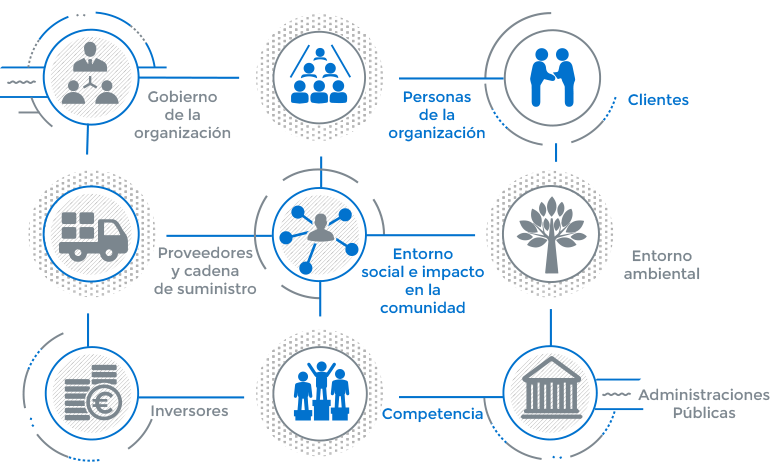 Inversores
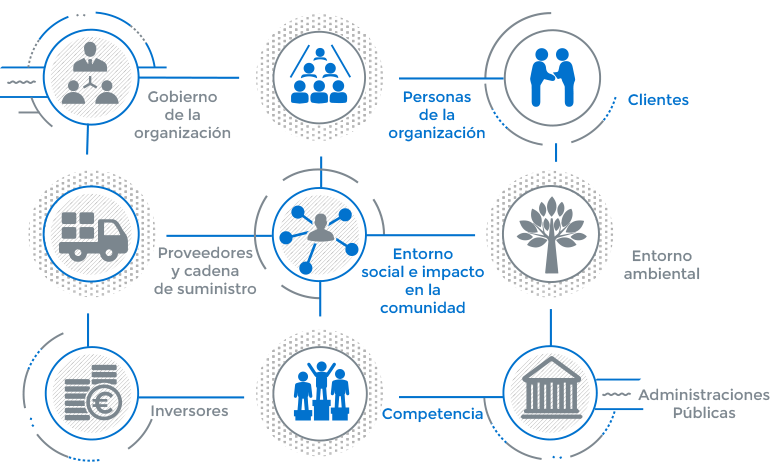 Competencia
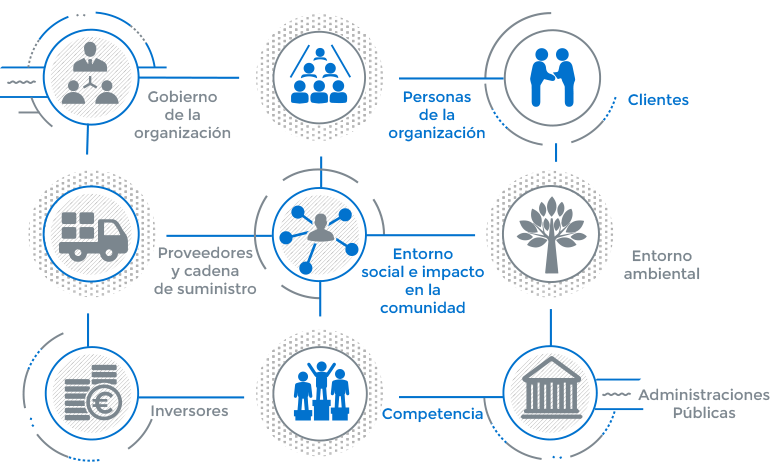 Administraciones Públicas
CAPITULO II – MARCO METODOLÓGICO
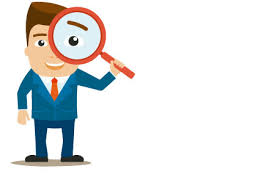 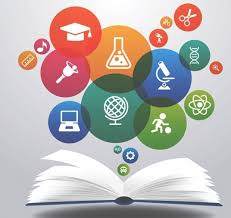 POBLACIÓN OBJETO DE ESTUDIO
Hostería La Carriona
Hostería Río
Hostería Cotopaxipungo
Hostería Sommergarten
Hostería Samzara
RSE GENERADOR DE COMPETITIVIDAD
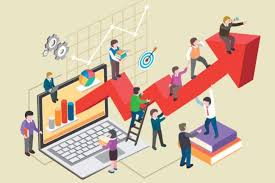 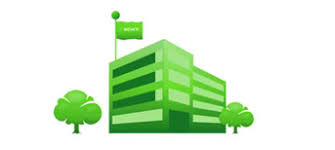 FITUR – 46% - $ Alojamiento Sostenible
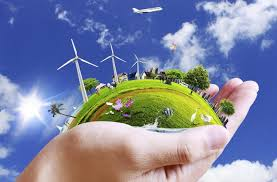 Booking – 83% demanda servicios responsables y sostenibles
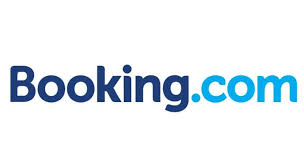 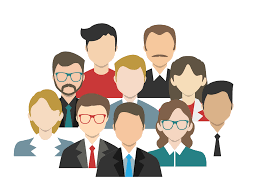 Nielsen- 66% consumidores  prefieren adquirir productos y servicios de empresas responsables y sostenibles
Destinos sostenibles Incrementa – 1.200 millones de turistas – Barómetro OMT- 40% Actividades sostenibles
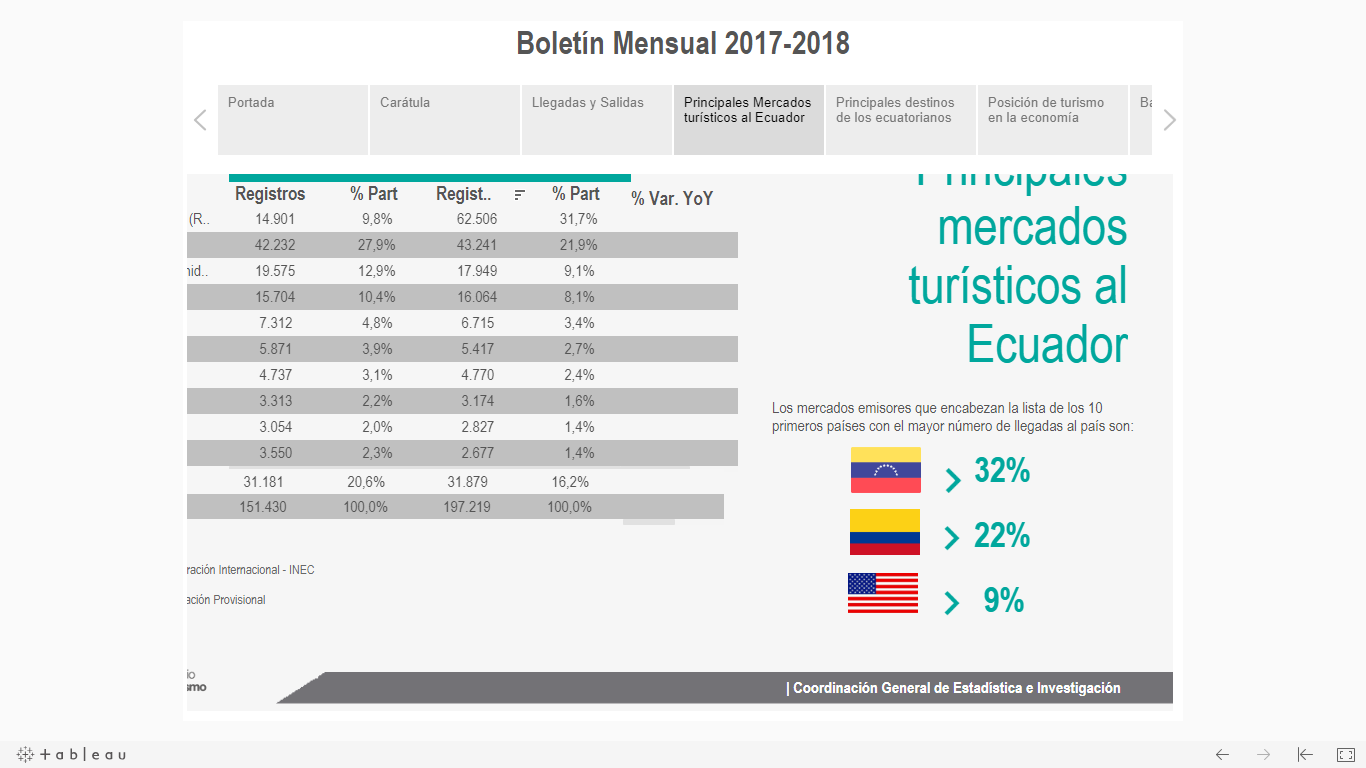 Ministerio de Turismo – EEUU Tercer lugar mercado internacional del Ecuador
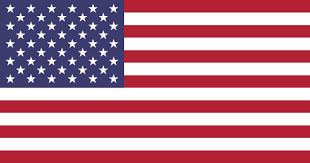 90% Turistas prefieren alojamientos sostenibles.
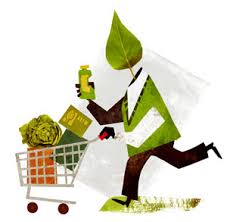 46% - Gasto de viaje incremente en un 5% por uso de servicios sostenibles
Ultimo año 54% decidió alojarse en establecimientos sostenibles y responsables
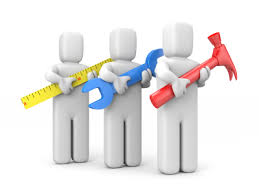 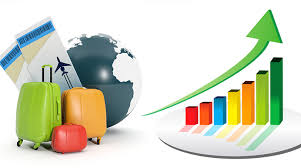 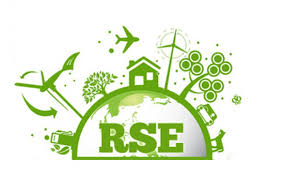 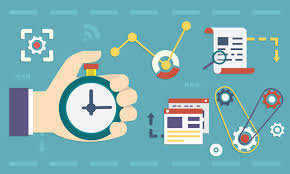 Incremento Competitividad
CAPITULO III - RESULTADOS
ALTA DIRECCIÓN
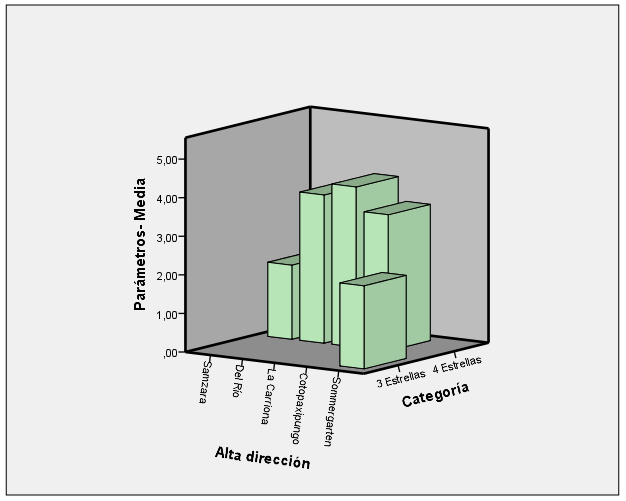 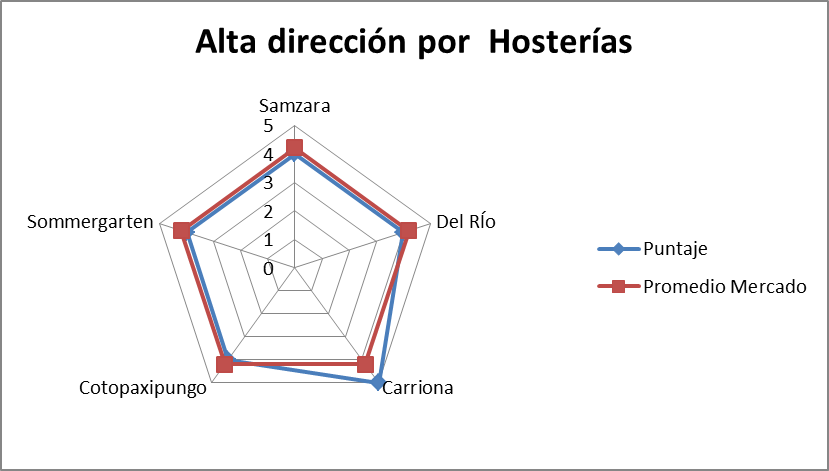 Carriona 83%
Del Río 76,8%
Cotopaxipungo 70,6%
Samzara 38,4%
Sommergarten 43%
CLIENTES
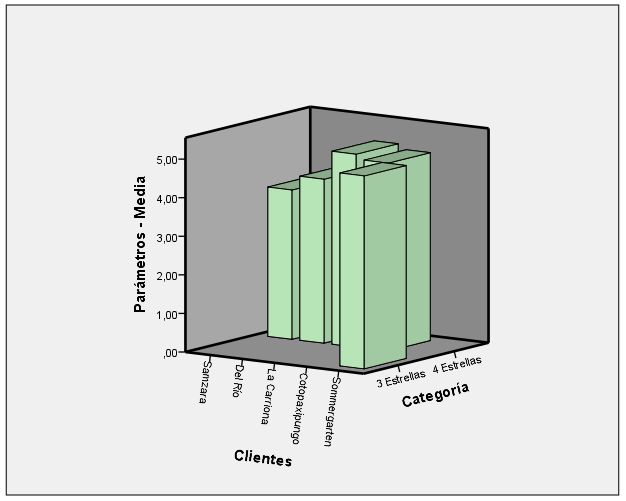 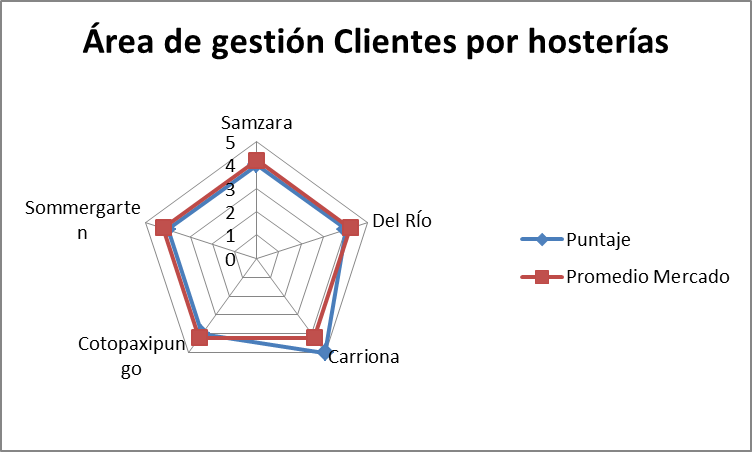 Carriona 100%
Del Río 85%
Cotopaxipungo 100%
Samzara 77,4%
Sommergarten 100%
PROVEEDORES
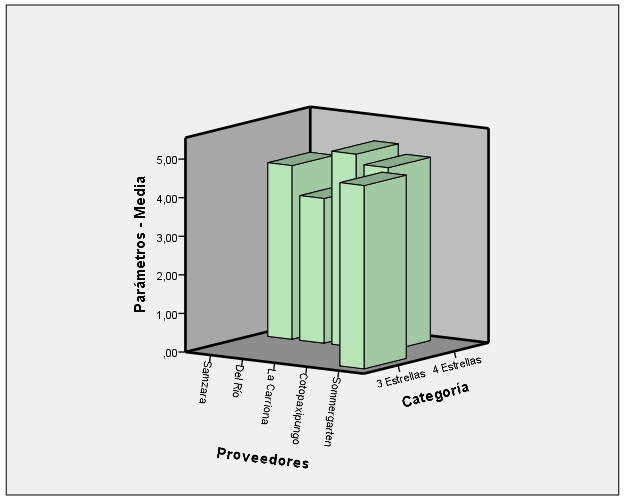 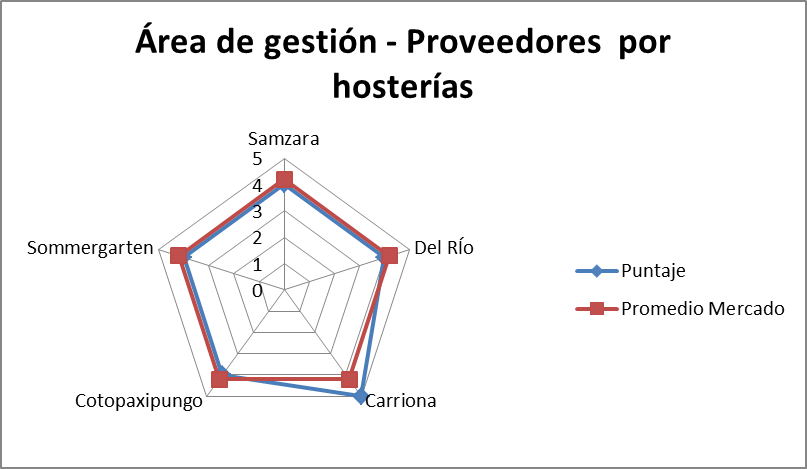 Carriona 100%
Del Río 75%
Cotopaxipungo 95%
Samzara 95%
Sommergarten 95%
PERSONAS QUE INTEGRAN LA ORGANIZACIÓN
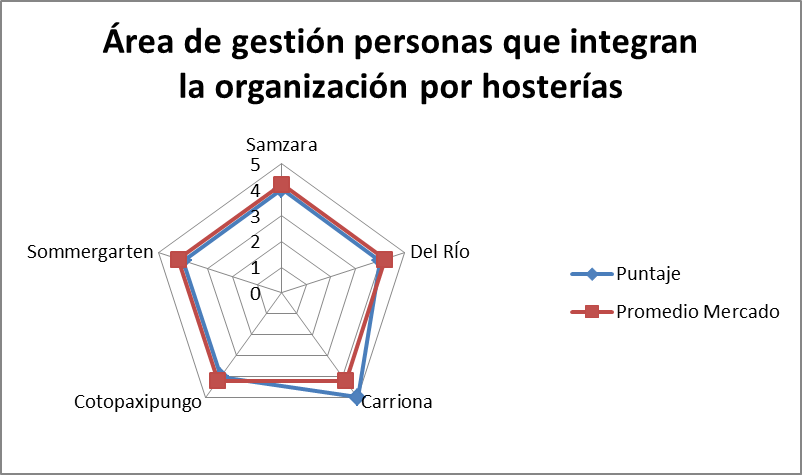 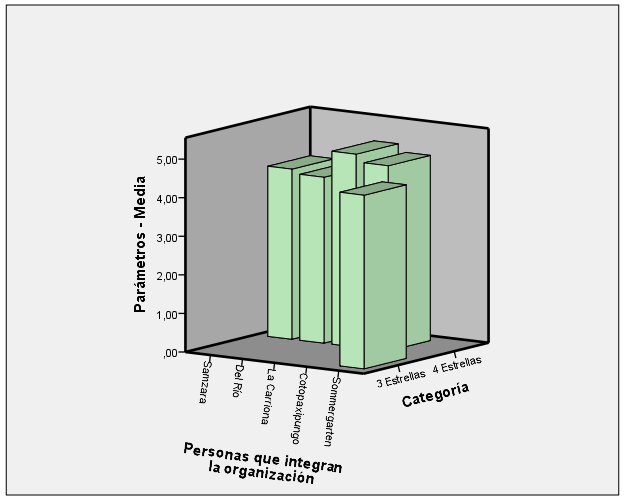 Carriona 100%
Del Río 86%
Cotopaxipungo 96%
Samzara 88,2%
Sommergarten 90%
ENTORNO SOCIAL
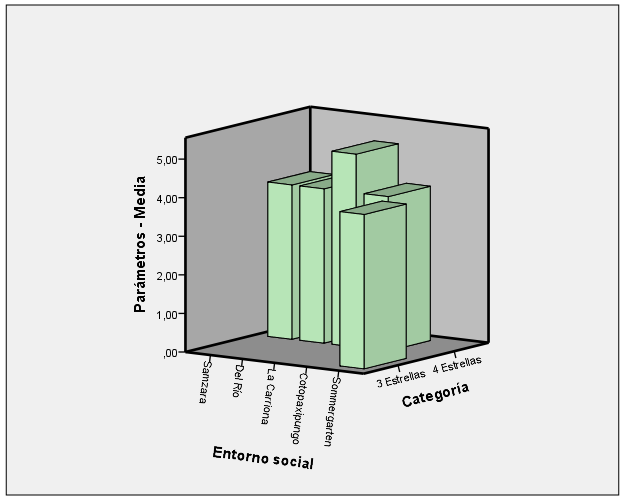 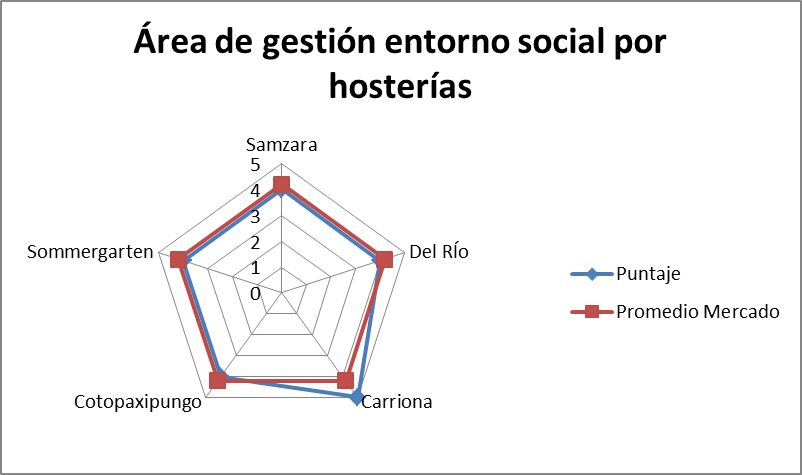 Carriona 100%
Del Río 86%
Cotopaxipungo 96%
Samzara 88,2%
Sommergarten 90%
ENTORNO AMBIENTAL
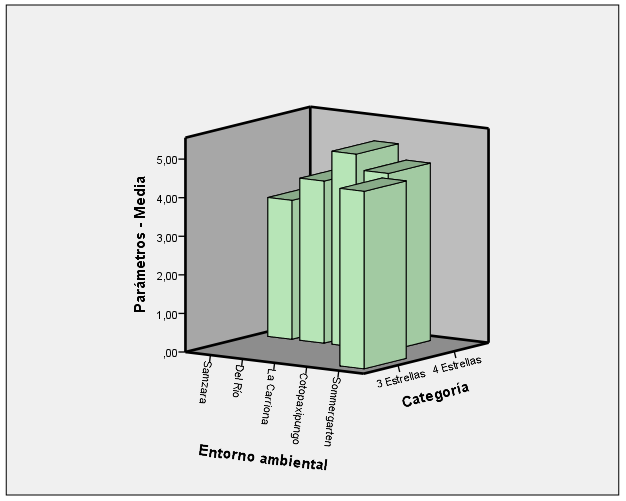 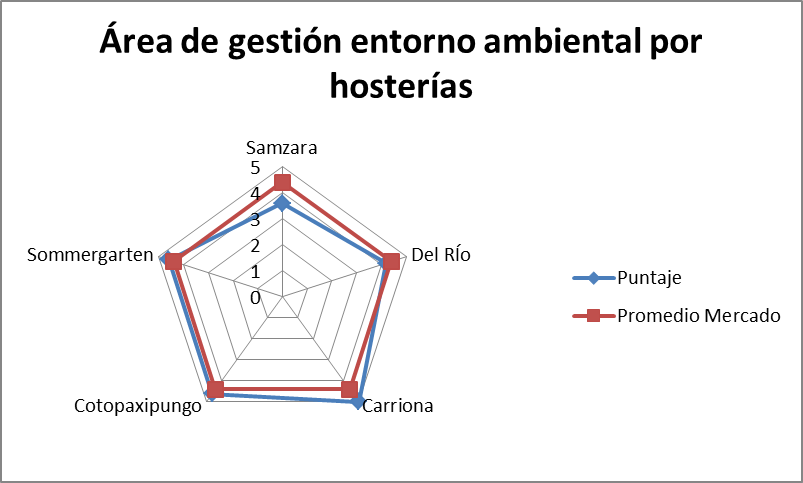 Carriona 100%
Del Río 84%
Cotopaxipungo 92%
Samzara 72%
Sommergarten 92%
INVERSORES
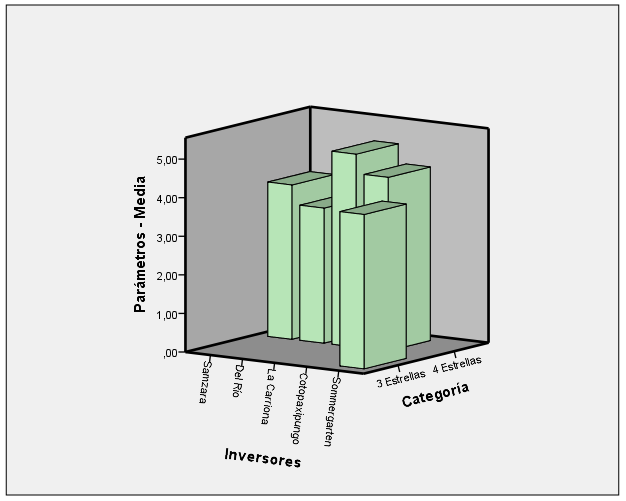 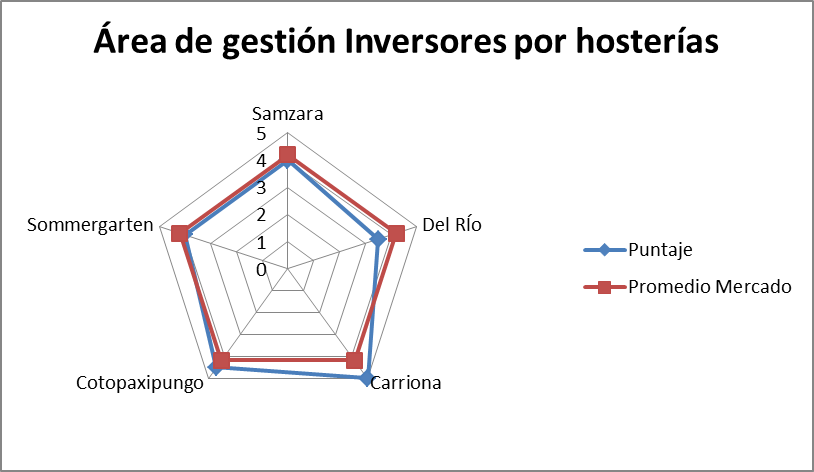 Carriona 100%
Del Río 70%
Cotopaxipungo 90%
Samzara 80%
Sommergarten 80%
COMPETENCIA
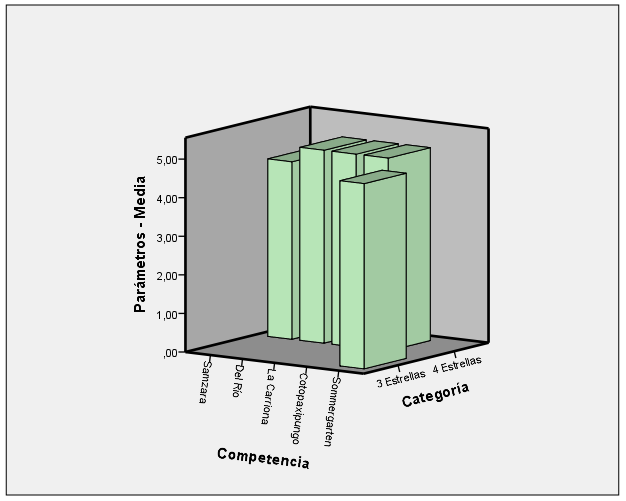 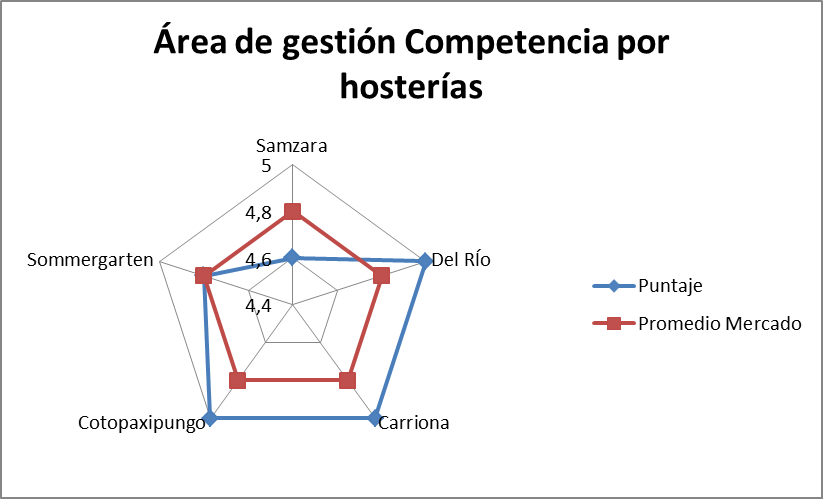 Carriona
Del Río 
Cotopaxipungo 
Samzara
Sommergarten
92%
ADMINISTRACIONES PÚBLICAS
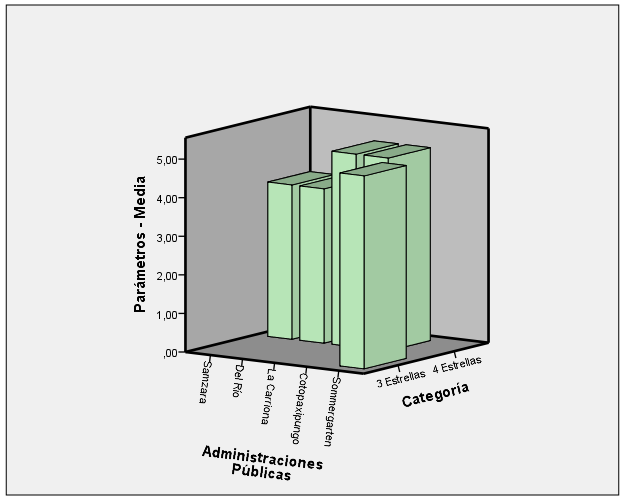 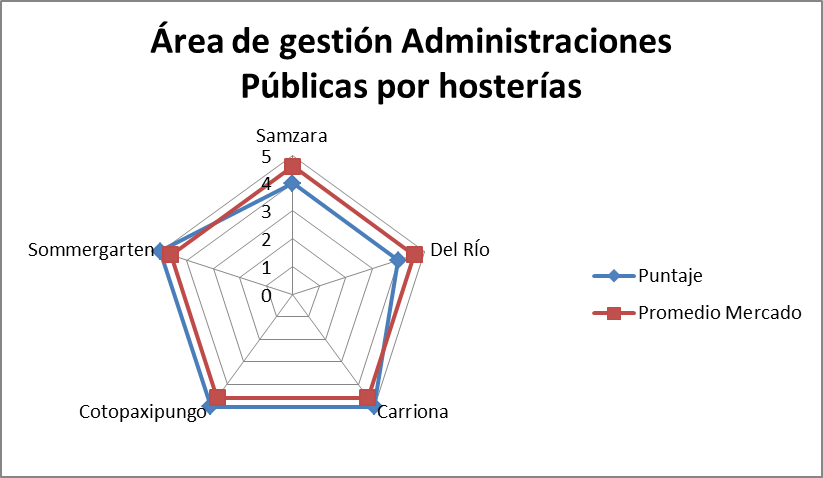 Carriona
Del Río 
Cotopaxipungo 
Samzara
Sommergarten
92%
CUMPLIMIENTO Y APLICACIÓN DE LA RSE EN FUNCIÓN DE LA NORMA DE CERTIFICACIÓN SG21:2008
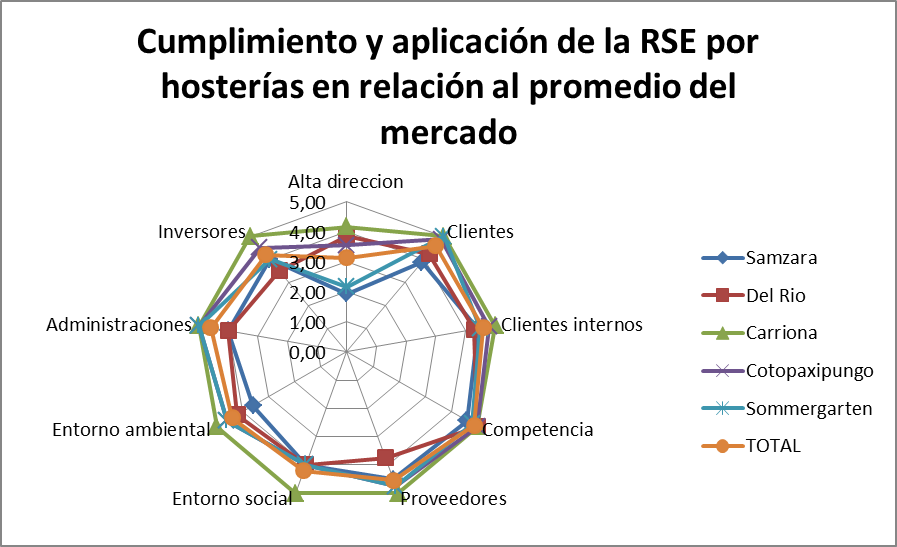 CAPITULO IV – DISCUSIÓN
CONCLUSIONES
Consumidor - $
Competitividad
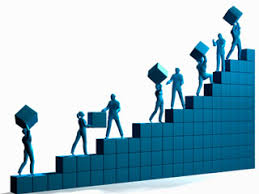 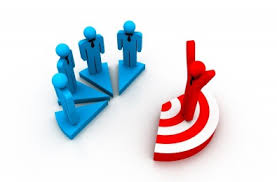 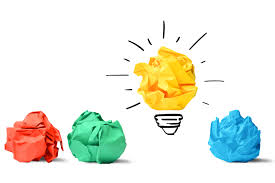 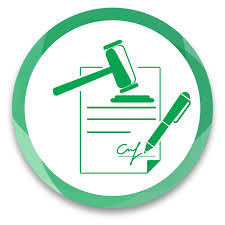 94 %
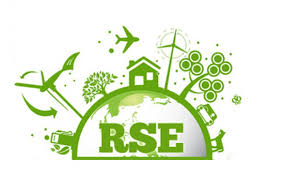 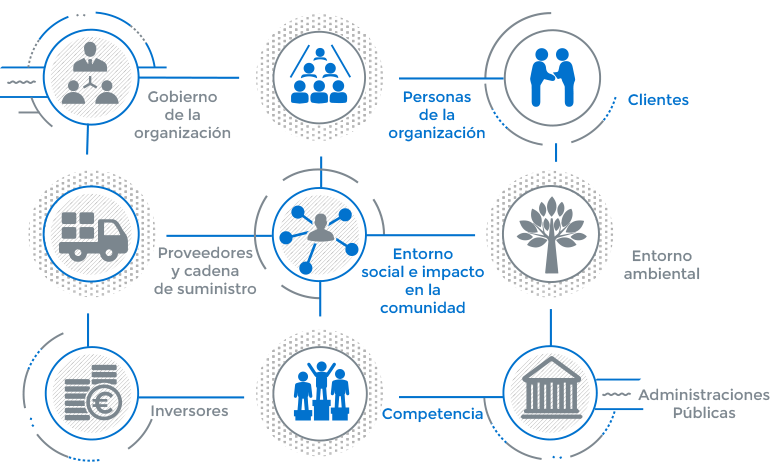 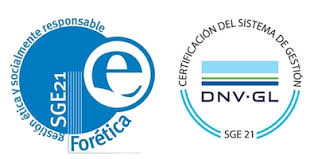 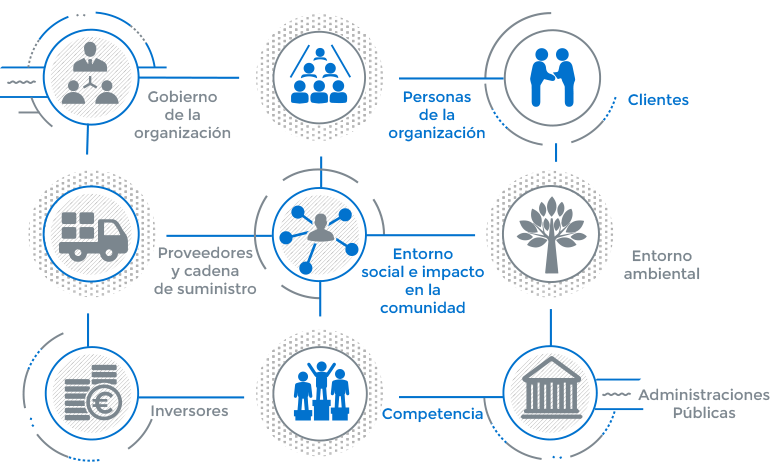 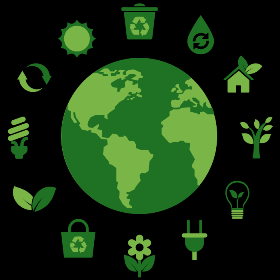 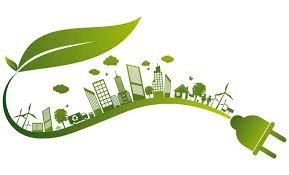 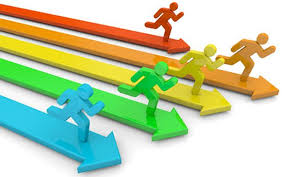 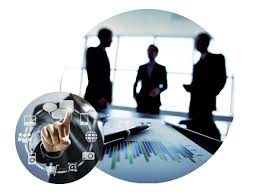 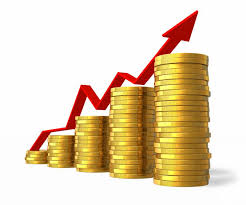 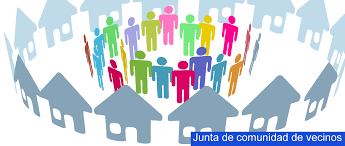 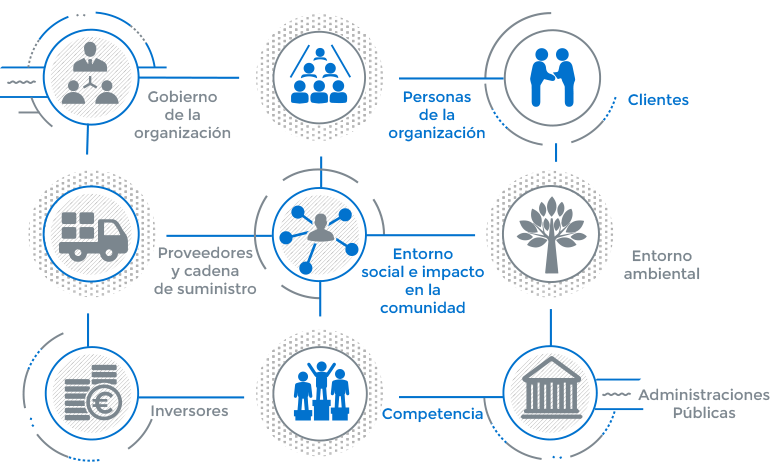 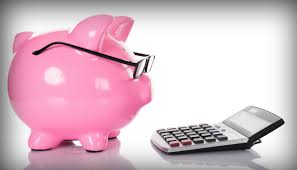 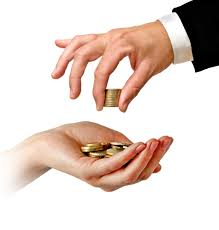 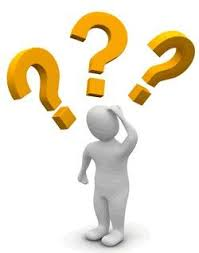 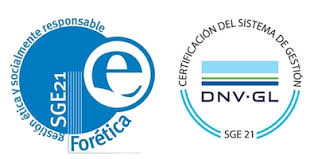 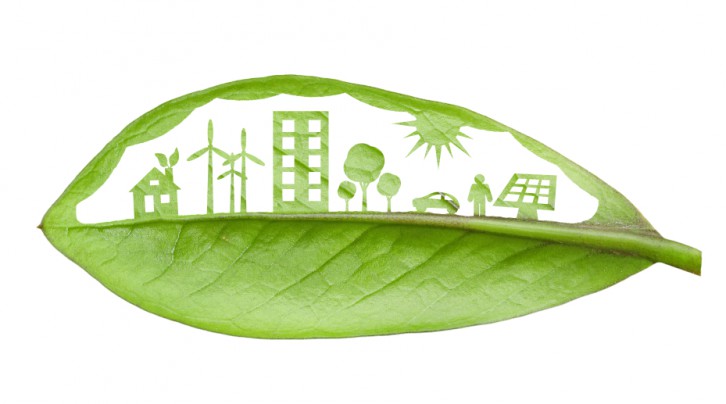 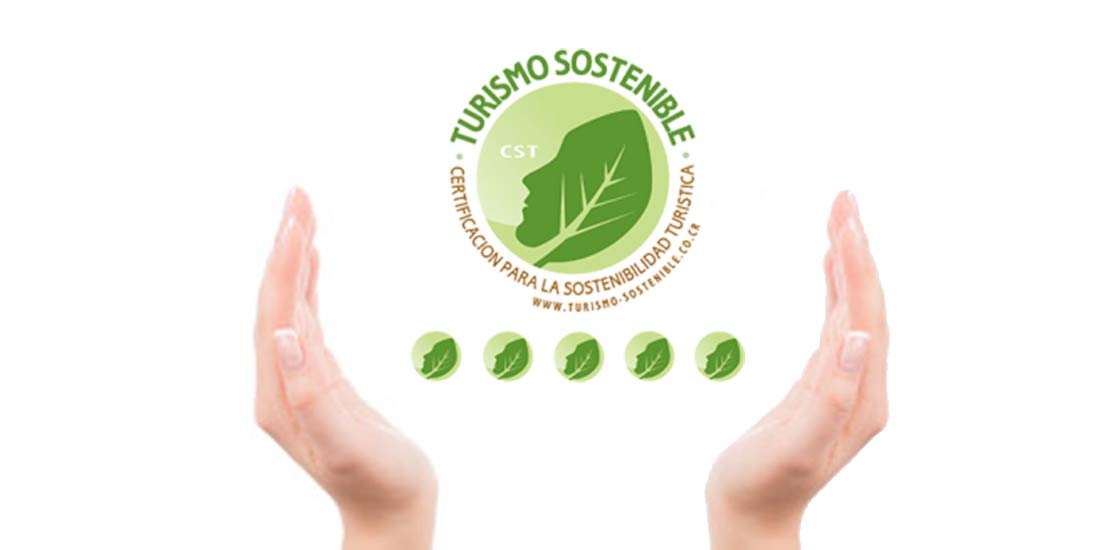 RECOMENDACIONES
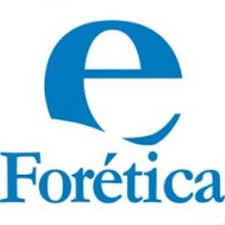 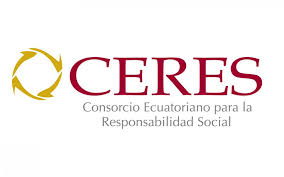 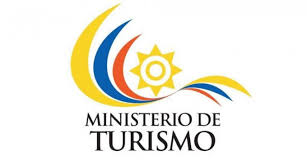 Alianzas estratégicas
Apoyo, guía y acompañamiento
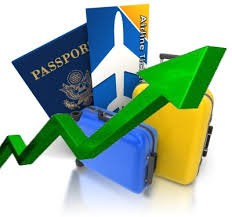 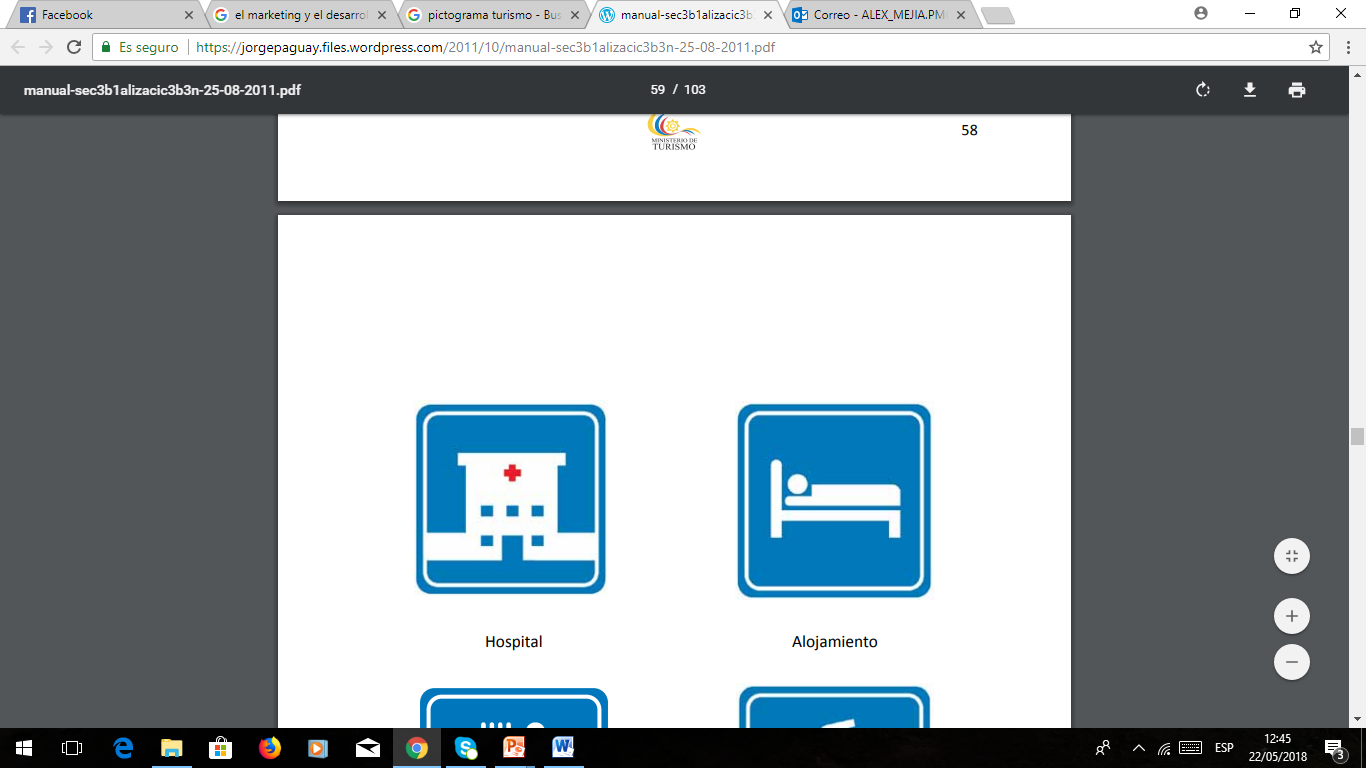 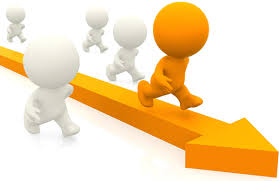 Desarrollo y crecimiento del turismo
Apoyo organizaciones – Agregado empresarial
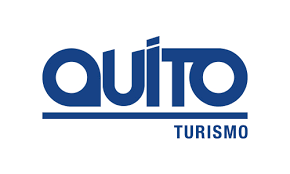 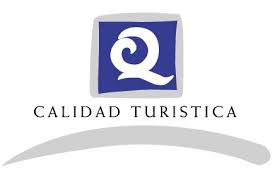 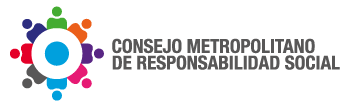 Diseño planes, programas, políticas, proyectos
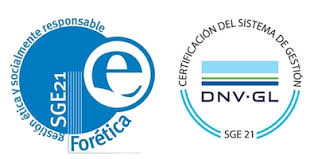 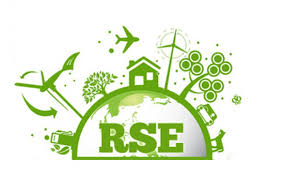 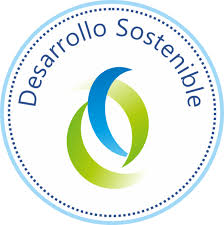 Motive y promueva implementar SGESR
Fomentar organizaciones prácticas RSE
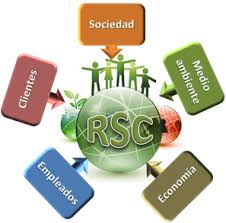 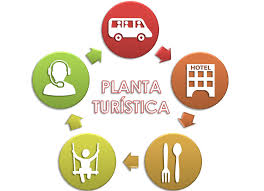 Gestión responsable, participativa y sostenible
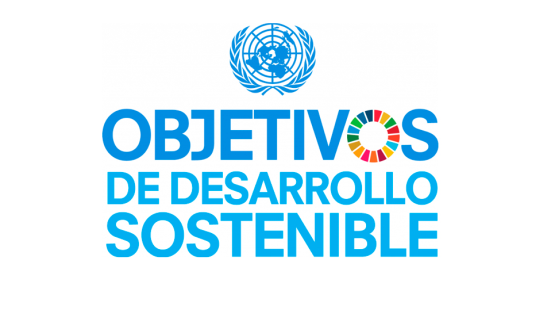 Mejora gestión y cumplimiento RSE
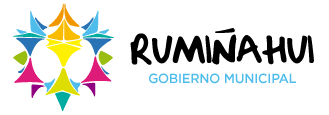 Inmiscuirse en el desarrollo actividad hotelera
Gestión organización – implementar y aplicar
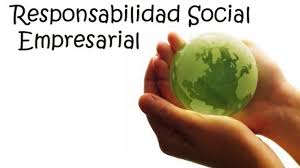 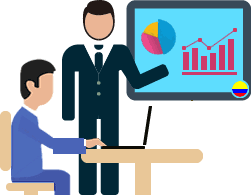 Hosterías 4 y 3 Estrellas
Crecimiento y desarrollo organizacional
Capacitaciones en temas de RSE
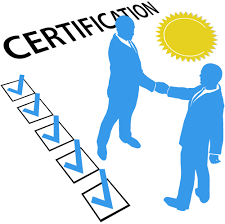 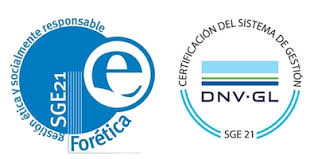 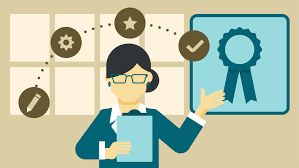 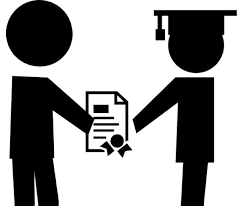 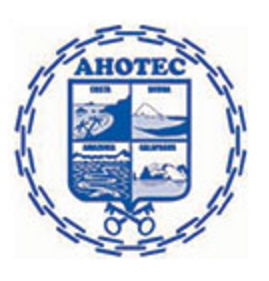 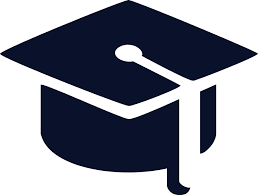 Turismo y Hotelería
Establecer programas, capacitaciones, talleres
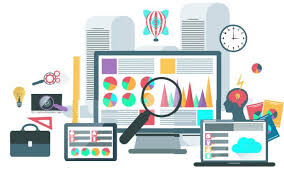 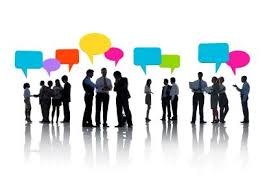 Beneficios obtenidos por acceder a certificaciones
Importancia y beneficios de la RSE
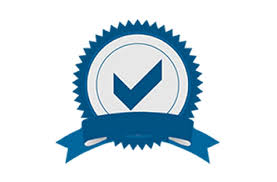 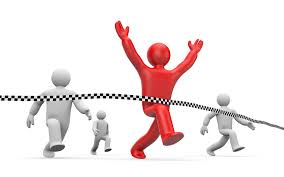 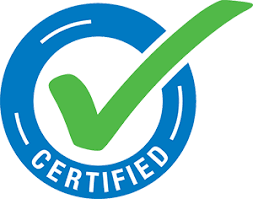